BRK3316
Sysinternals Primer,Ignite 2016 Edition
Aaron Margosis
Microsoft Cybersecurity Services
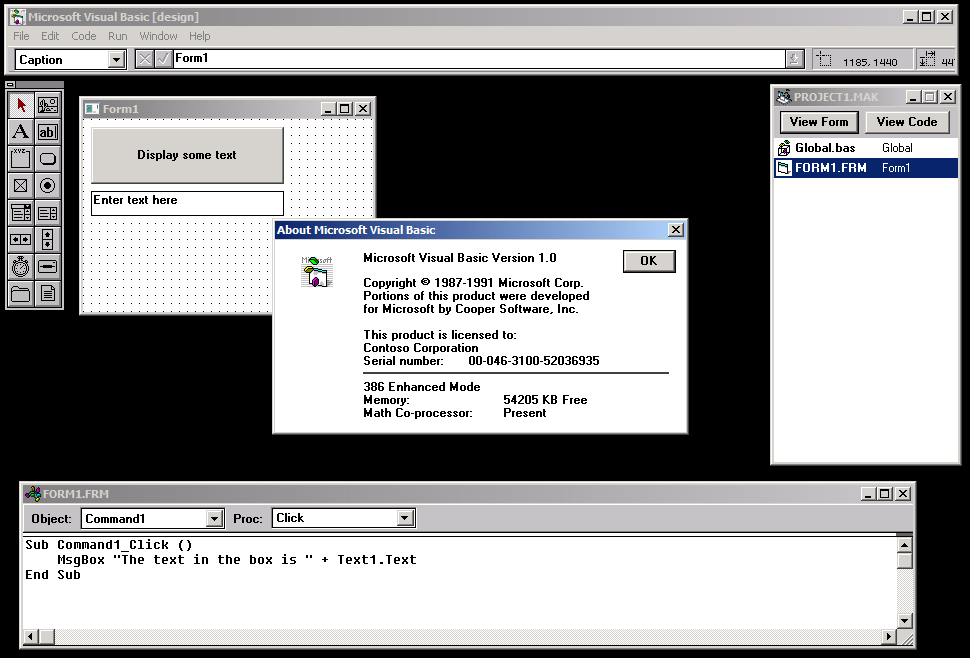 Happy 25th Birthday, Visual Basic!
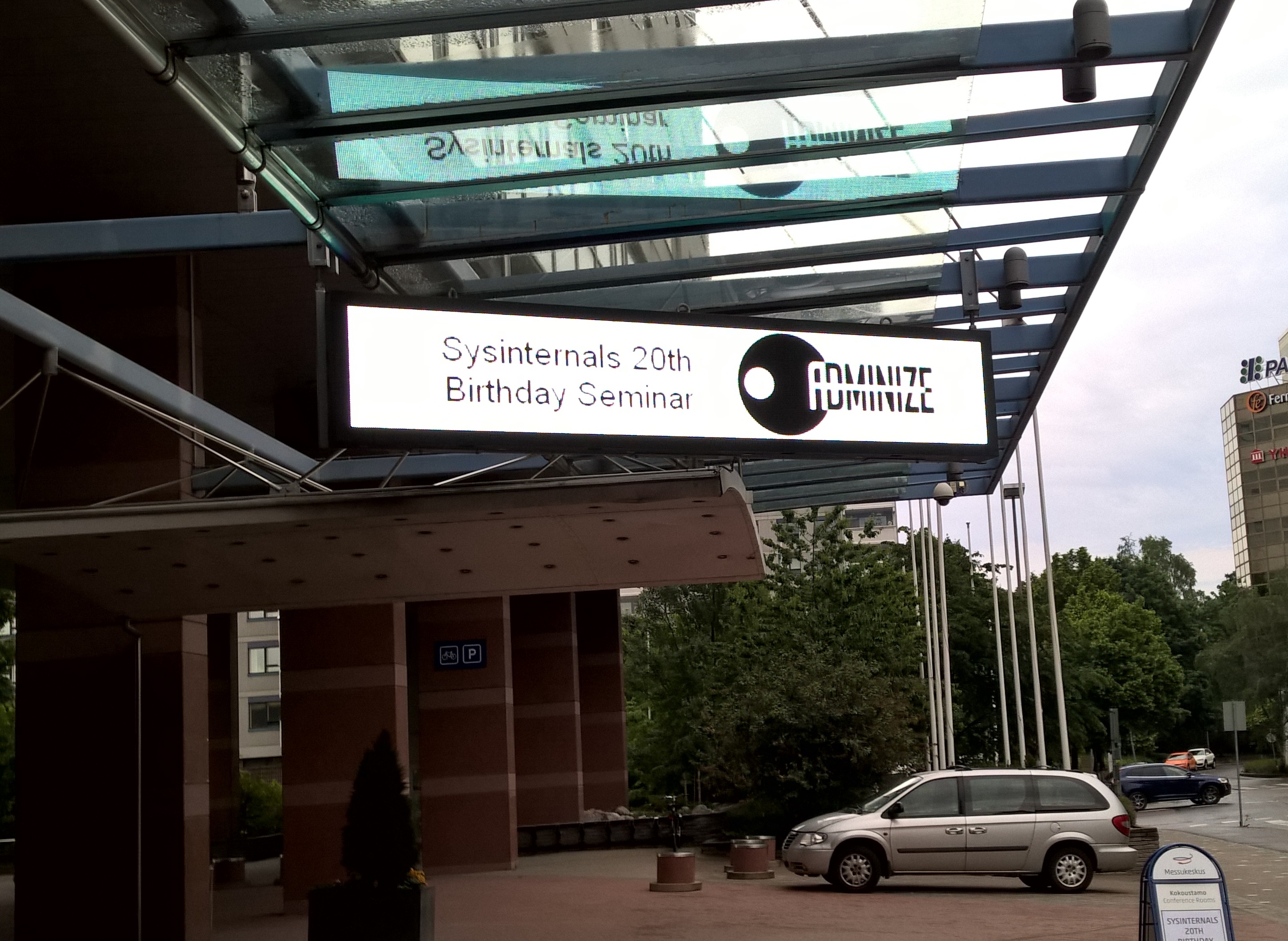 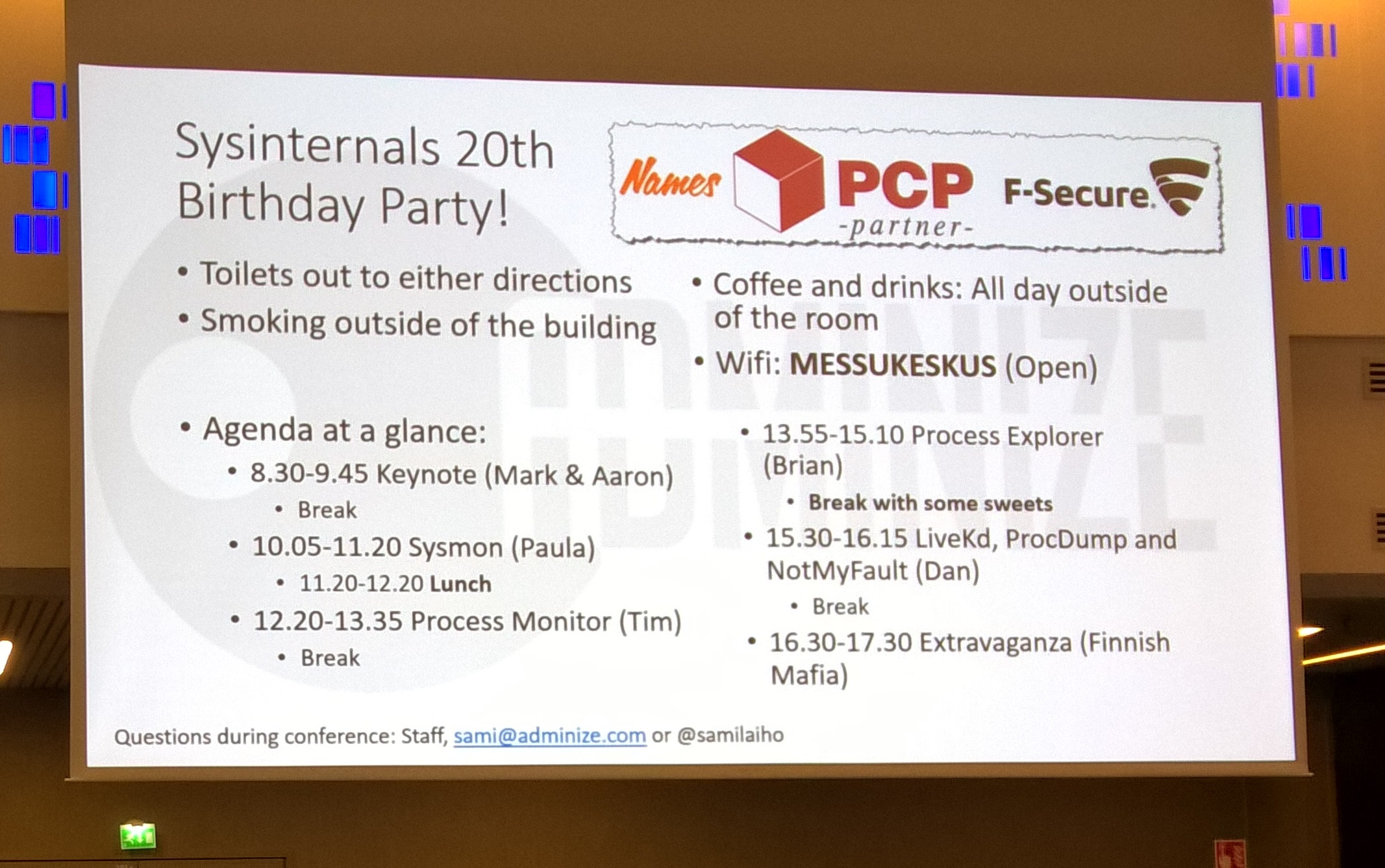 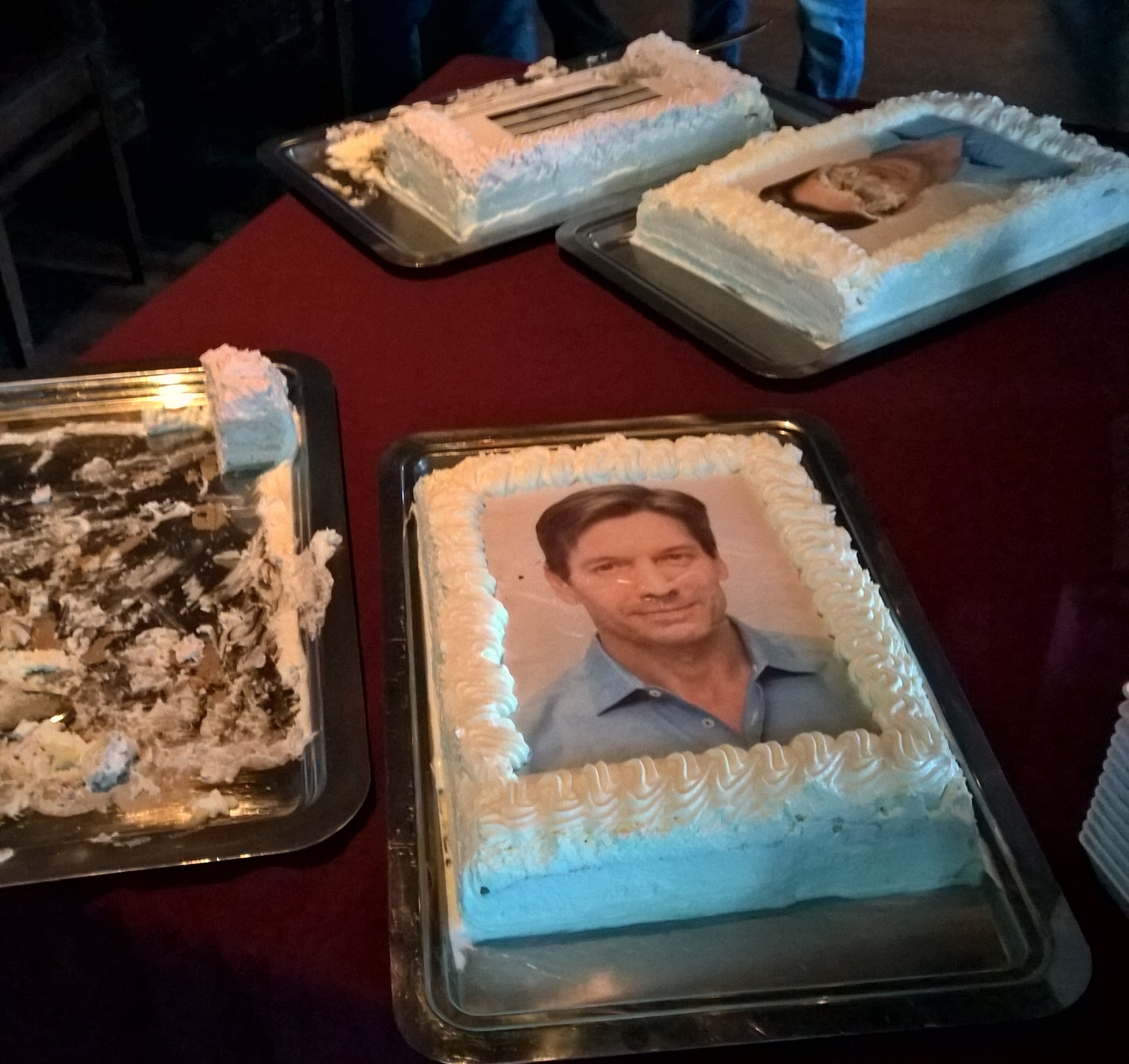 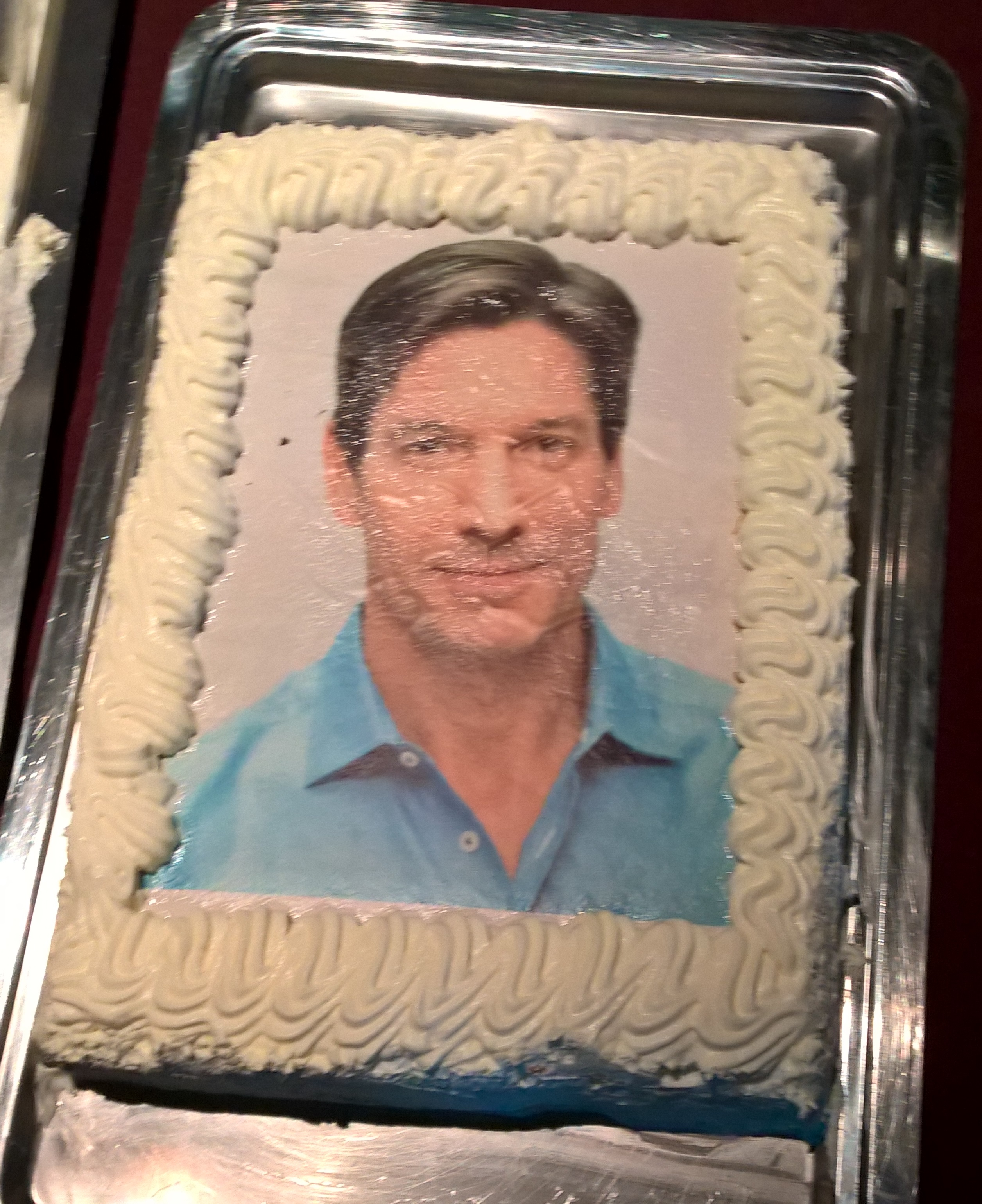 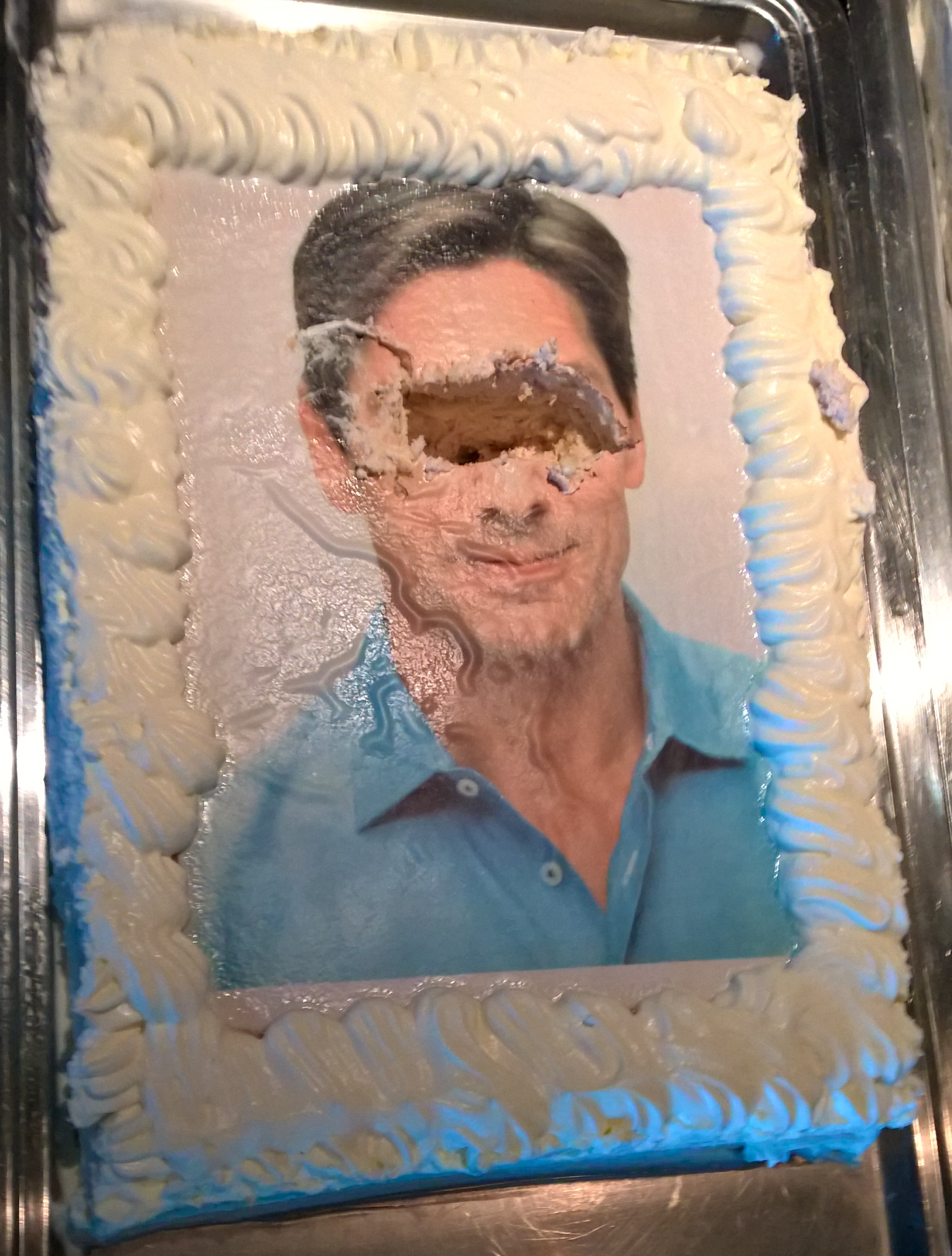 NTFSDOS, Regmon, Filemon
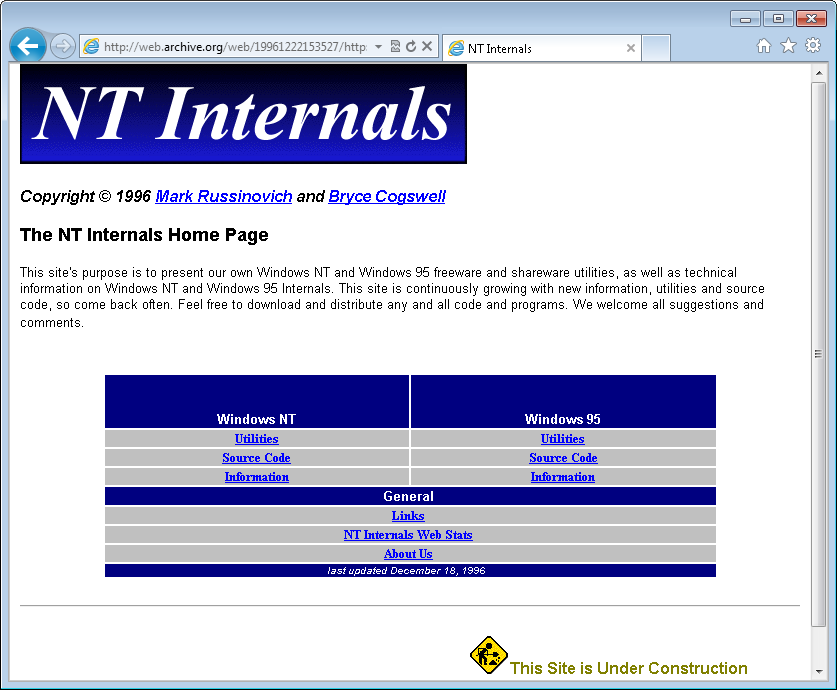 Technical articles(that Microsoft did not like!)
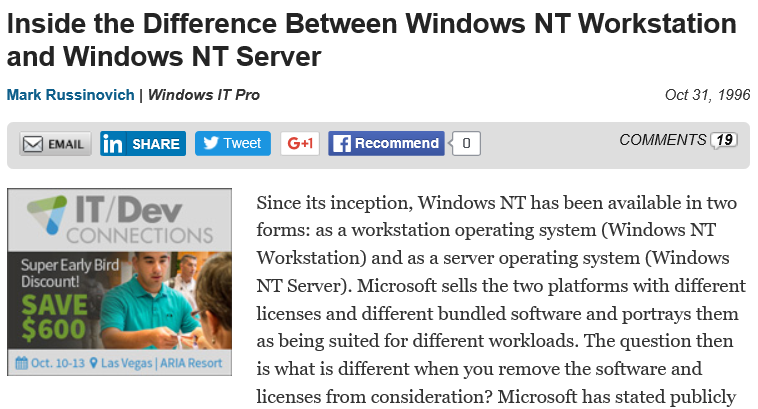 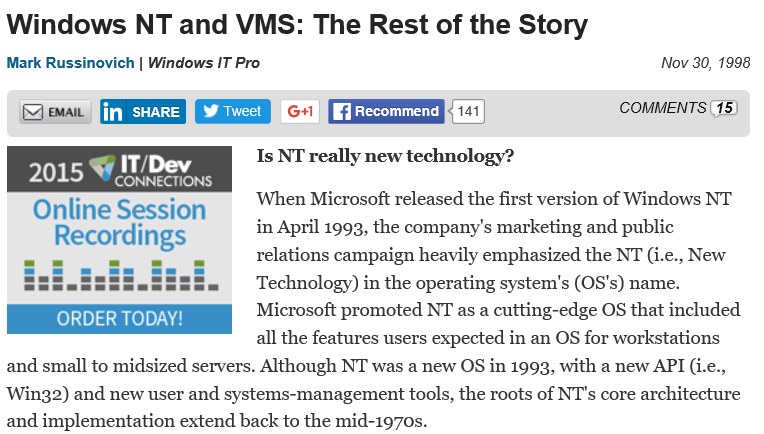 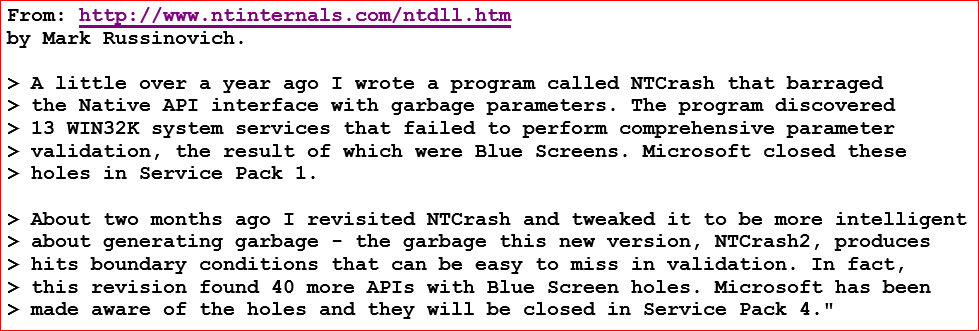 Mark  world-renowned expert
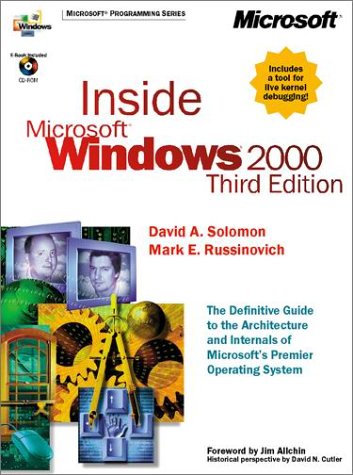 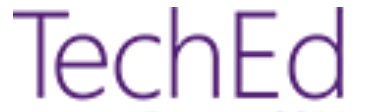 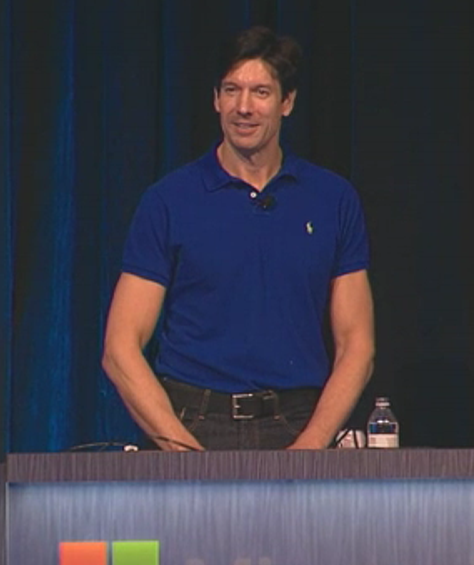 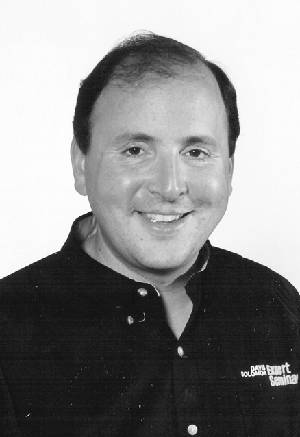 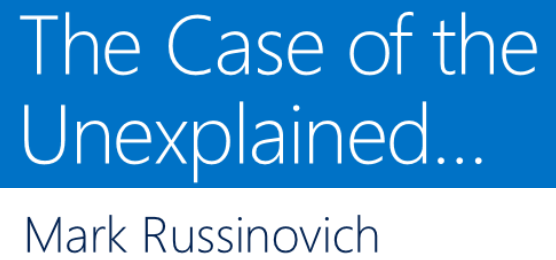 2005: The Sony rootkit
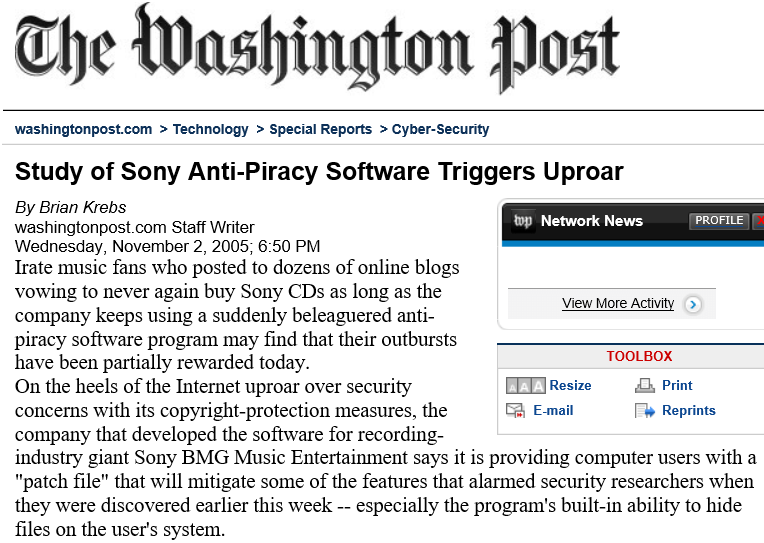 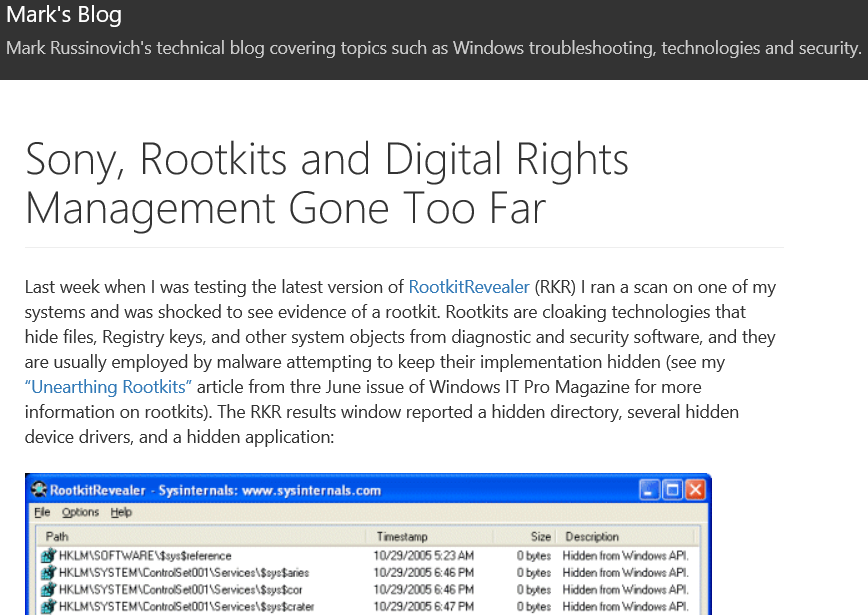 2006: acquired by Microsoft
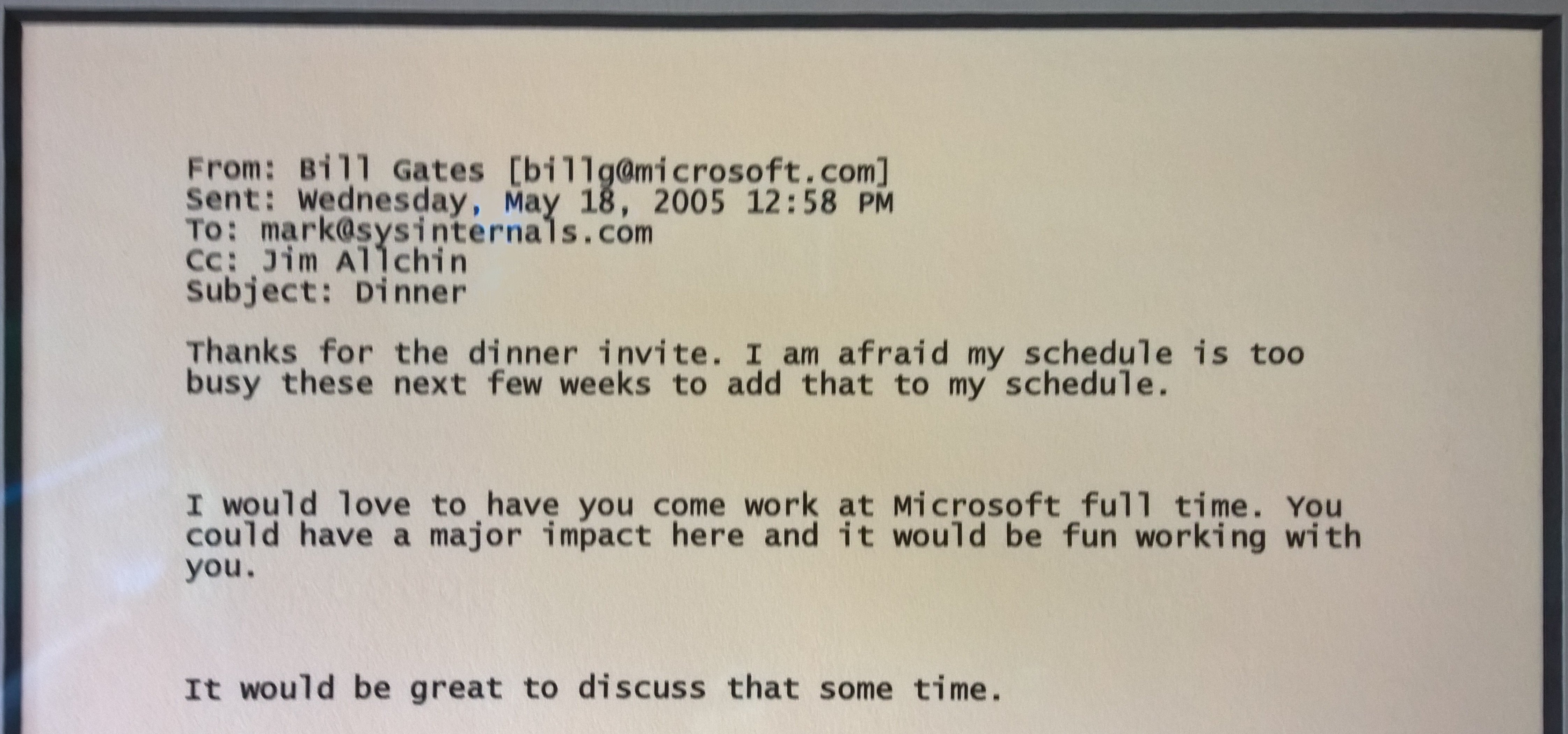 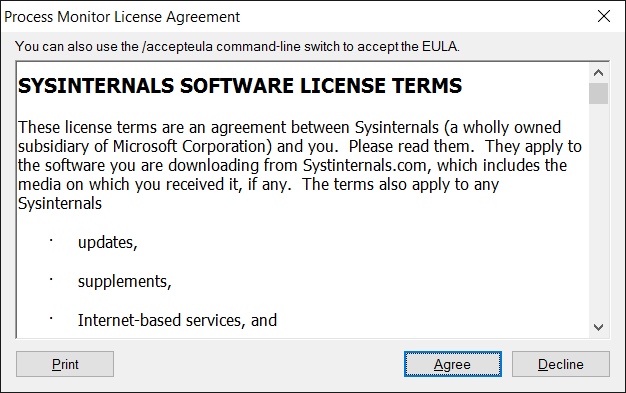 2010: Bryce retires; Mark goes to Azure
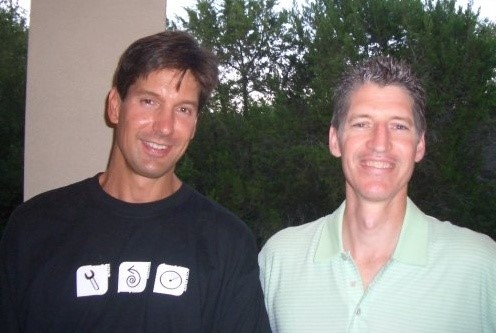 2011: The Sysinternals Administrator’s Reference
The official guide to the Sysinternals tools
Covers every tool, every feature, with tips
Written by Mark Russinovich and Aaron Margosis
Full chapters on the major tools
Process Explorer
Process Monitor
Autoruns
Other chapters by tool group
Security, Process, AD, Desktop, …
Case of the Unexplained
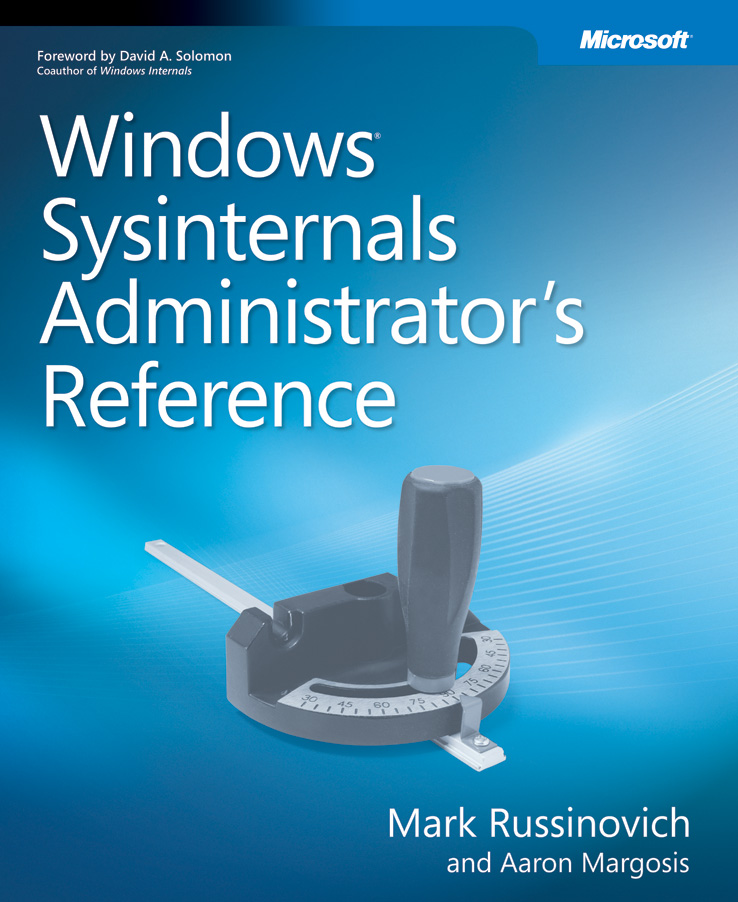 2016: Second edition – even more better!
40% more book!
ProcDump now a whole chapter
New tools, including Sysmon and PsPing
New, updated features for all tools
Deeper detail
Over 2.5x more cases
Just completed

Available in late October, 2016

25% discount on pre-orders at	the Ignite bookstore
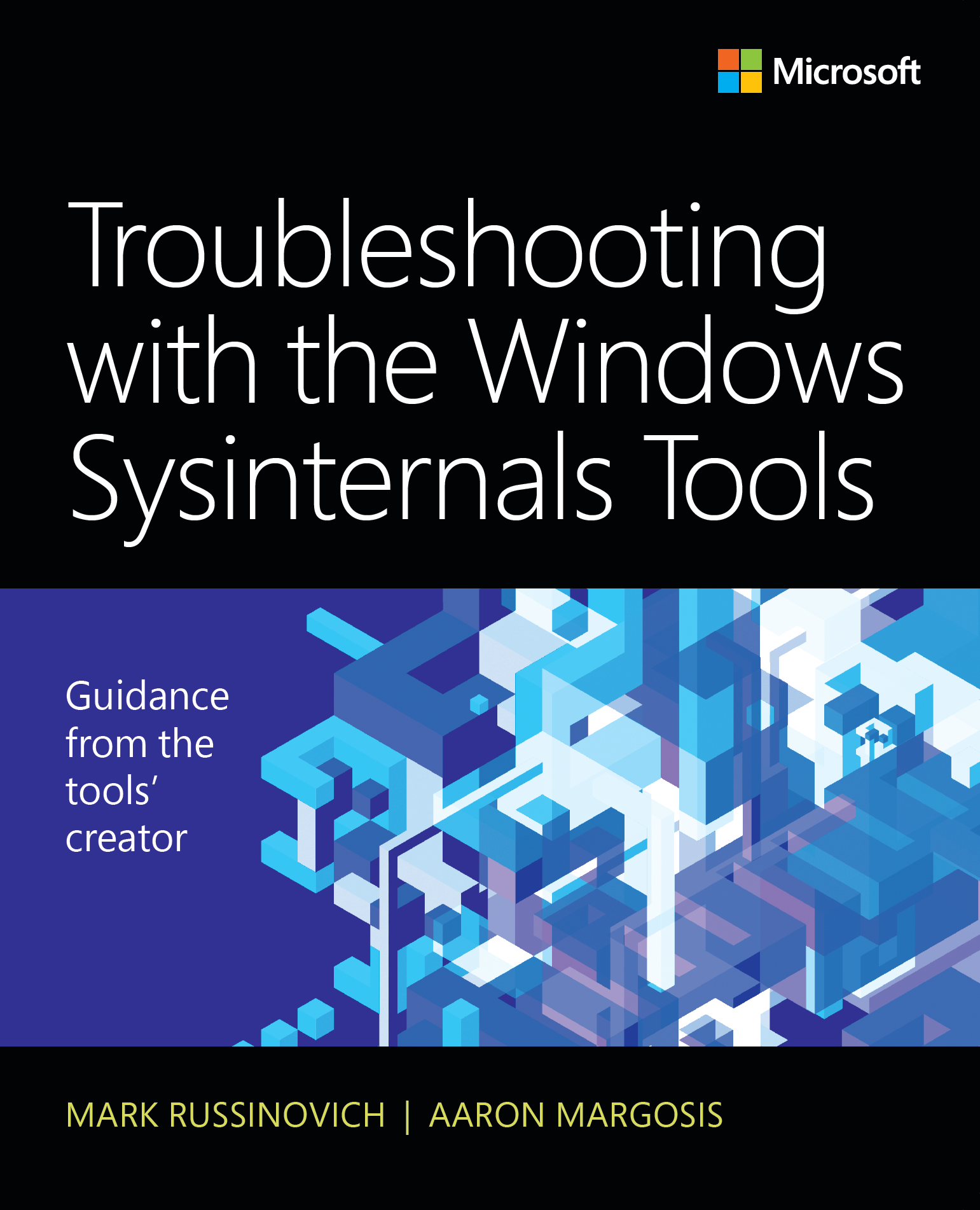 Book/insert signing with Mark and Aaron
Today, 2:30pm-3:00pm
Ignite Bookstore
Sysinternals for Nano Server
Nano Server
Minimal, headless installation option
No GUI, no GPO engine, no 32-bit support, …
Requires only 640KB RAM! (*)



(*) Obligatory fine print: this statement is not true.
Sysinternals Suite for Nano Server
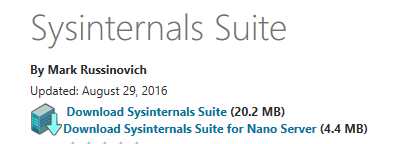 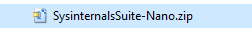 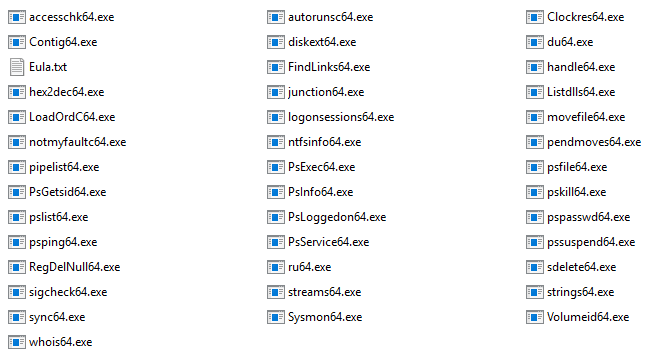 Oh, BTW…
Tools no longer write banners to stderr
–nobanner replaces –q in all command-line tools

autorunsc -a * -ct -nobanner -accepteula > autorunsc.csv

du -c -l 3 -nobanner -accepteula . > .\du.csv

sigcheck -e -ct -s -v -vt -nobanner -accepteula . > sigs.csv
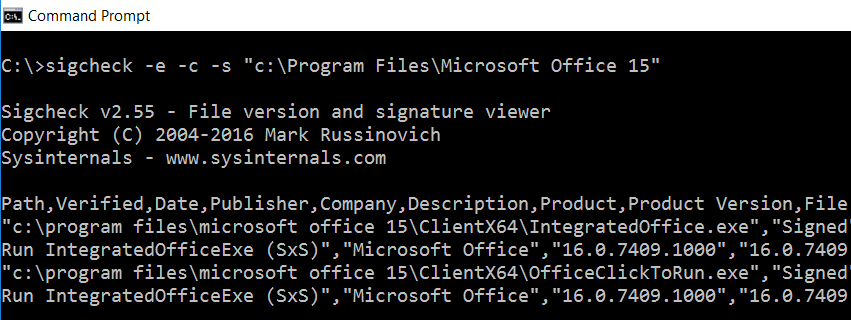 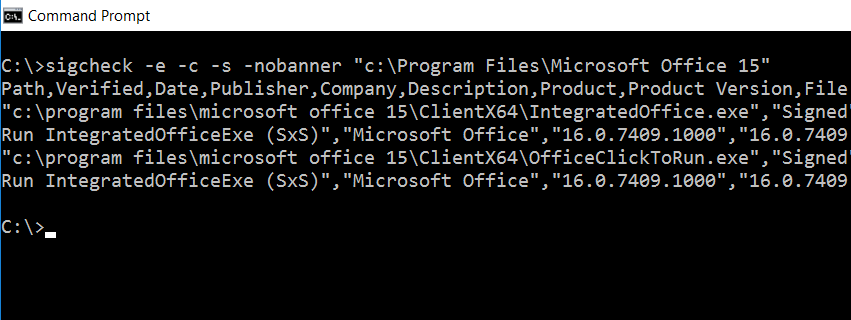 OK. No more slides. Just demo.
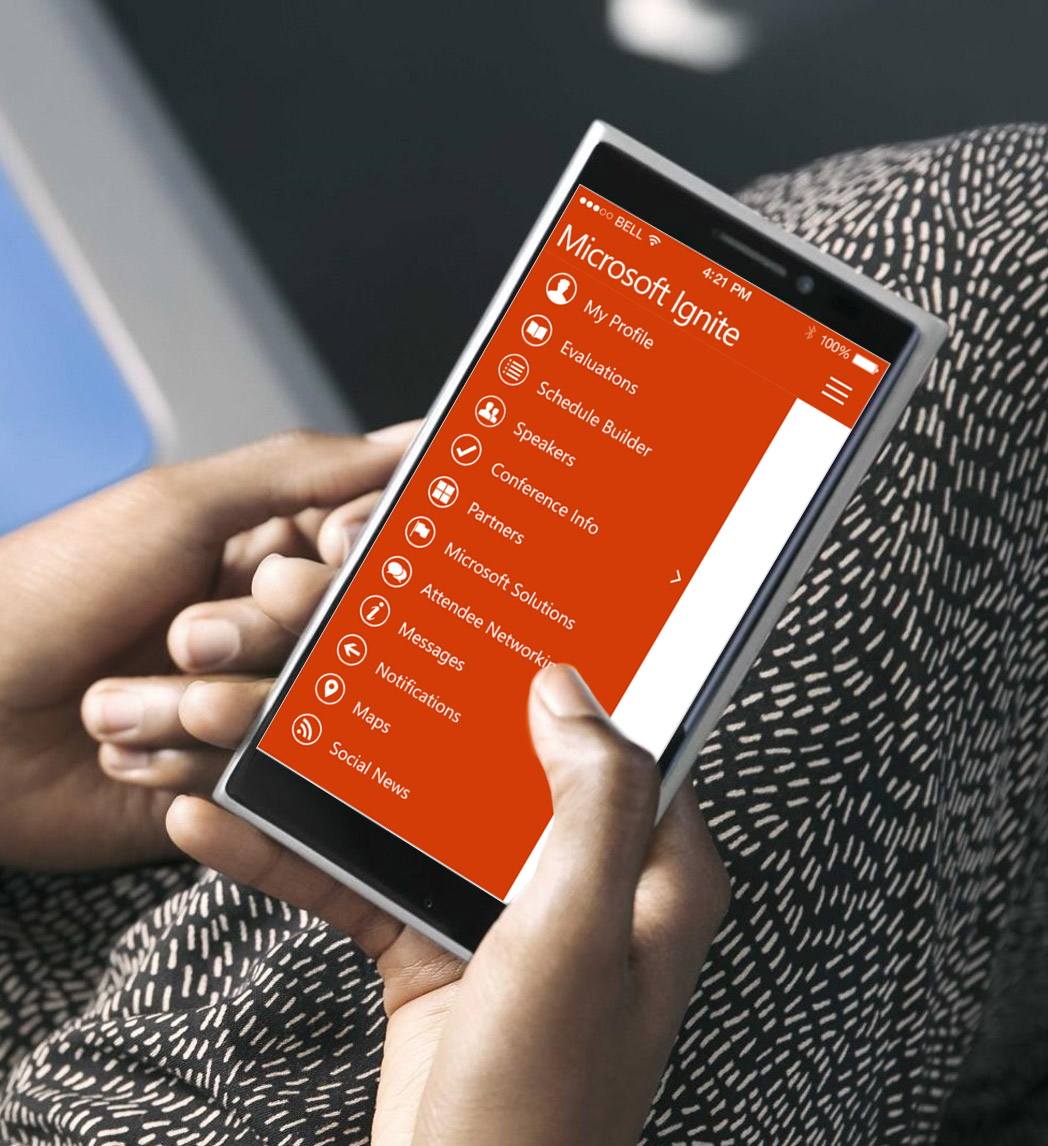 Please evaluate this session
Your feedback is important to us!
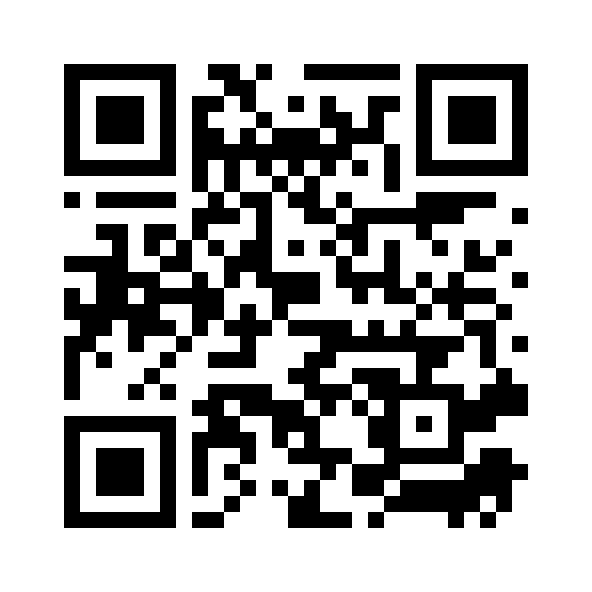 From your PC or Tablet visit MyIgnite at http://myignite.microsoft.com

From your phone download and use the Ignite Mobile App by scanning  the QR code above or visiting https://aka.ms/ignite.mobileapp